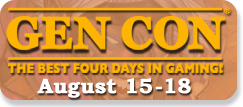 Designing Games for Educational Impact
Ira Fay, Brandon Patton, Dave Tomczyk
8/14/13
About Us
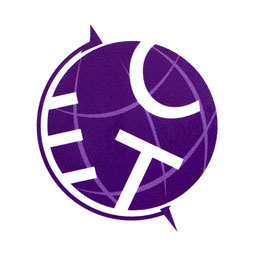 Nerdcore
Learning Logo
NASA Logo?
Other schools?
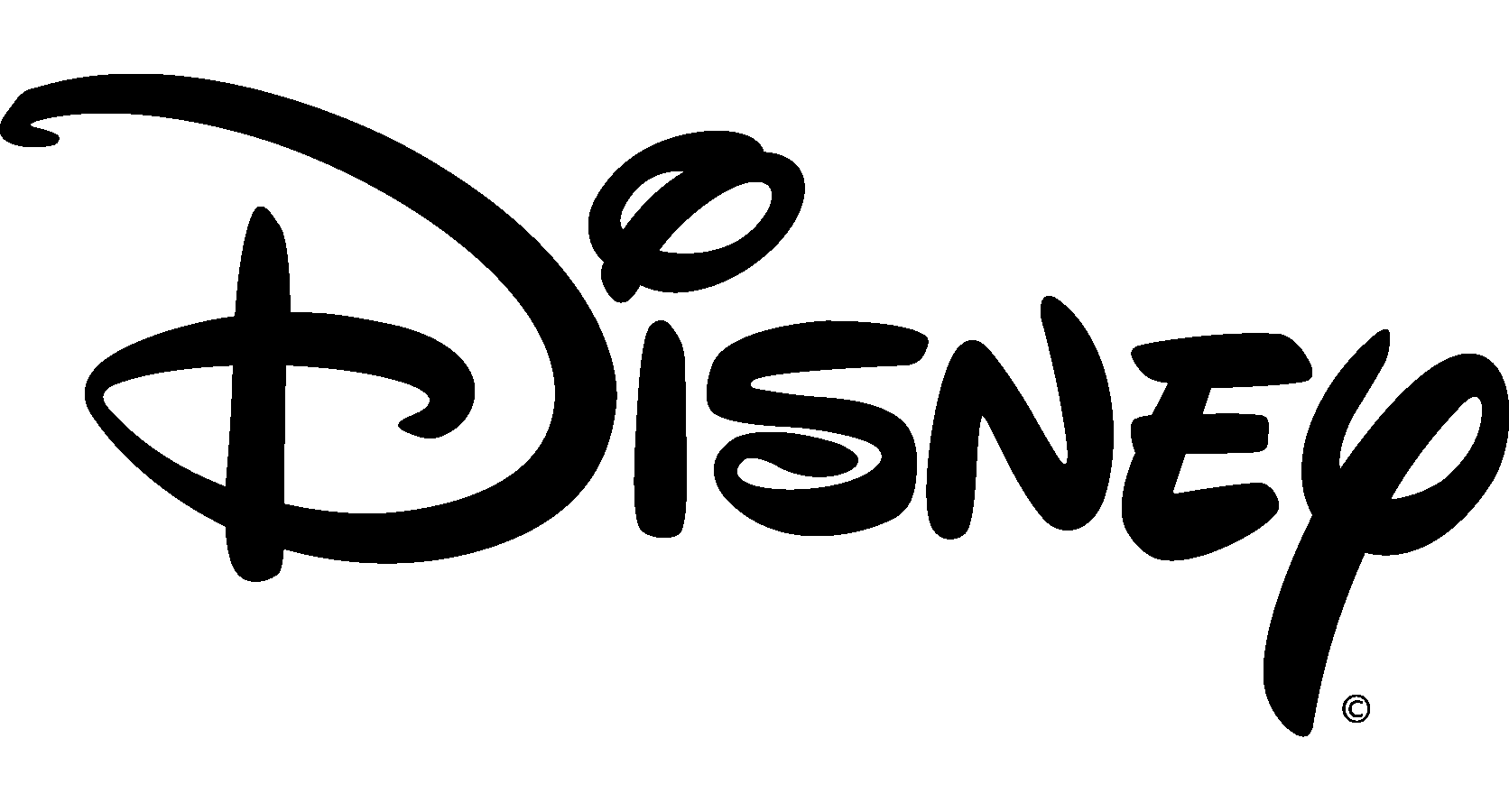 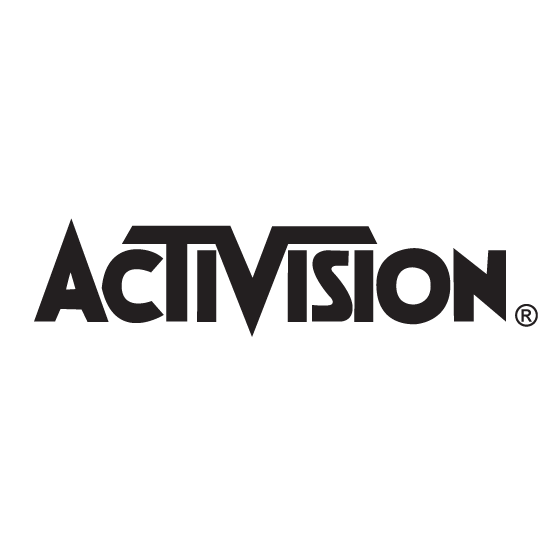 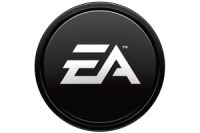 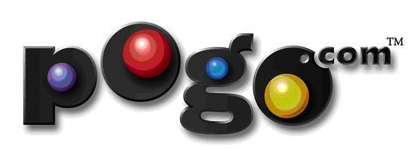 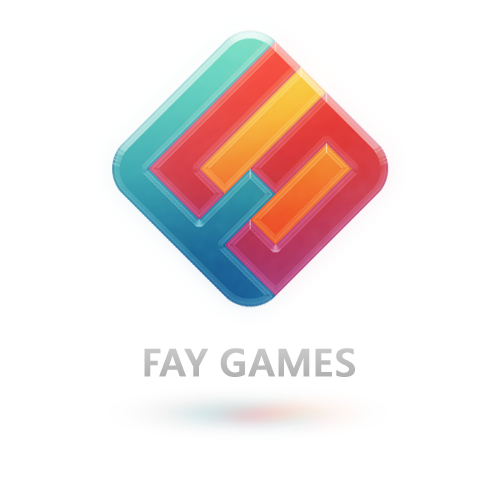 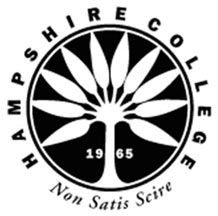 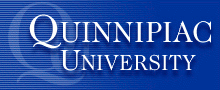 [Speaker Notes: It’s a pleasure to be part of this amazing project!]
Overview
Game Design Crash Course

Practice!

Resources
[Speaker Notes: I teach an introduction to game design class, and I’m going to try to distill the most important parts here, and then we’re actually going to design games.]
Why Study Game Design?
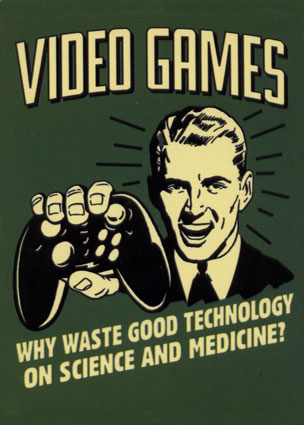 [Speaker Notes: 1) Games bring people together across age, gender, culture, language.
2) Interdisciplinary pursuit
3) Still near the beginning of this industry. The first game was developed ~60 years ago. First films were double that (120 years). Music, Painting, Sculpture, Drama have been around for millennia.
Laparoscopic surgery.  Game wasn’t even designed to help them, but it did. 2007. http://archsurg.ama-assn.org/cgi/content/short/142/2/181
First Person Shooters – driving at night, in the fog, peripheral vision. http://www.rochester.edu/news/show.php?id=3342
4) Growing industry]
What is Game Design?
“Game design is the act of deciding what a game should be.”		-Jesse Schell, The Art of Game Design
[Speaker Notes: Not necessarily programming, or art, or writing. Those skills help you make good decisions. Game developers vs. Game Designers.
Many decisions, over and over.
Everyone on the team can be a game designer – if you make decisions about how the game should be, then you are acting as a game designer.
“Should” is a key word. Not “will be”. There is a bit of moral implication to it, and I think that’s right. Anyone creating things for this world has some responsibility, IMO, to think about what it is they are creating.

Jesse Schell, Art of Game Design, pg xxiv]
What are Game Design Skills?
Game Design Skills
Communication
Written, verbal, visual, aural, persuasive

Observing and listening
Playtesting

Creative thinking
Resourcefulness

Analytic thinking
Attention to detail

Teamwork
Teamwork
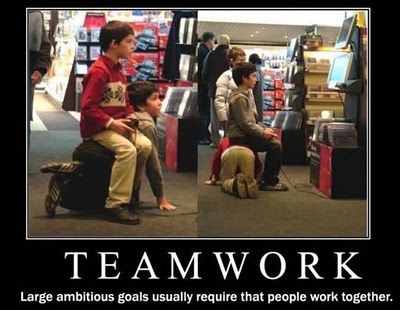 [Speaker Notes: Teamwork. Every work-related accomplishment has been done as part of a team. At Disney, at Z-Axis/Activision, at Pogo. It’s worthwhile to practice your teamwork skills.
I love working with interdisciplinary teams]
Game Design Methodology
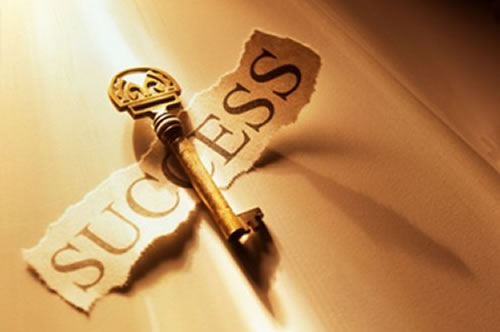 [Speaker Notes: Every discipline has its own methods.]
Iteration!
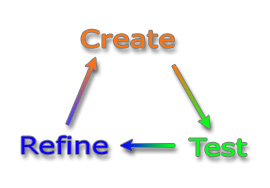 No one gets it right on the first try

More iterations lead to a better product
[Speaker Notes: Communication and teamwork happening throughout the loop.
Creative thinking happening during creation.
Analytic thinking happening during refine.
Observing and listening happens during the test. Game developers call this phase playtesting.]
Game Design Skills
Communication
Written, verbal, visual, aural, persuasive

Observing and listening
Playtesting

Creative thinking
Resourcefulness

Analytic thinking
Attention to detail

Teamwork
Storytelling
Character
Location
Relationship
Conflict
Design a Game!
10 minutes to design a game with constraints:

Must require exactly TWO (2) players
Each game should take ~5 minutes
Include at least a little story
Examples
Rock Paper Scissors with power ups and items
Dexterity-based dice stacking
Connect Four with weird gravity
A guessing game with math
A co-op storytelling game



Remember you need a story!
Materials
Paper
Index Cards
Pens/Pencils
Dice
Playing Cards


Anything else you have with you!
Game Rules
Story  (character, location, relationship, conflict)
Game Setup
Gameplay
Winning


Unlike this slide, use pictures & diagrams
Ordered lists are your friend!
Design a Game!
Must require exactly TWO (2) players
Each game should take ~5 minutes
Include at least a little story
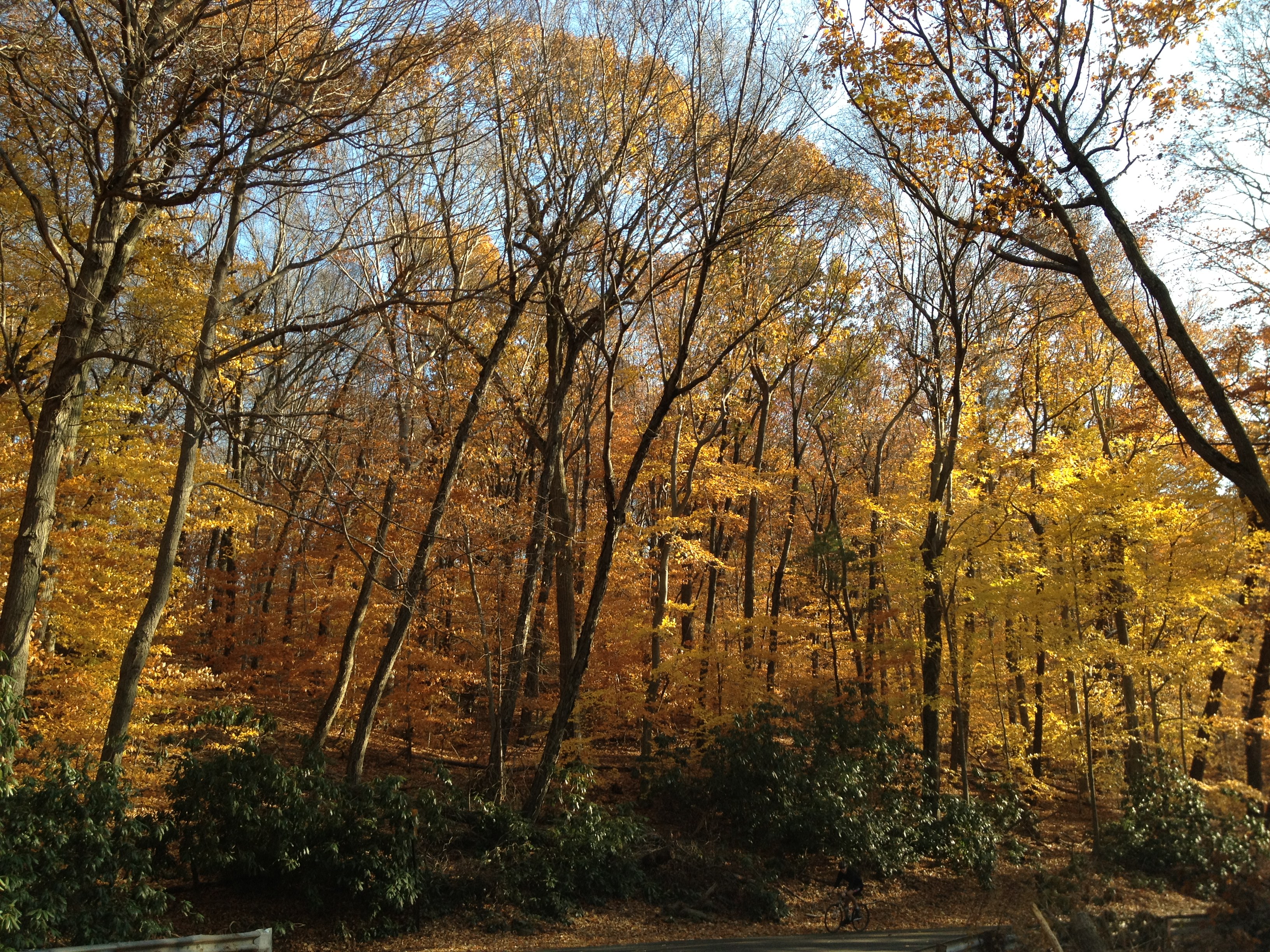 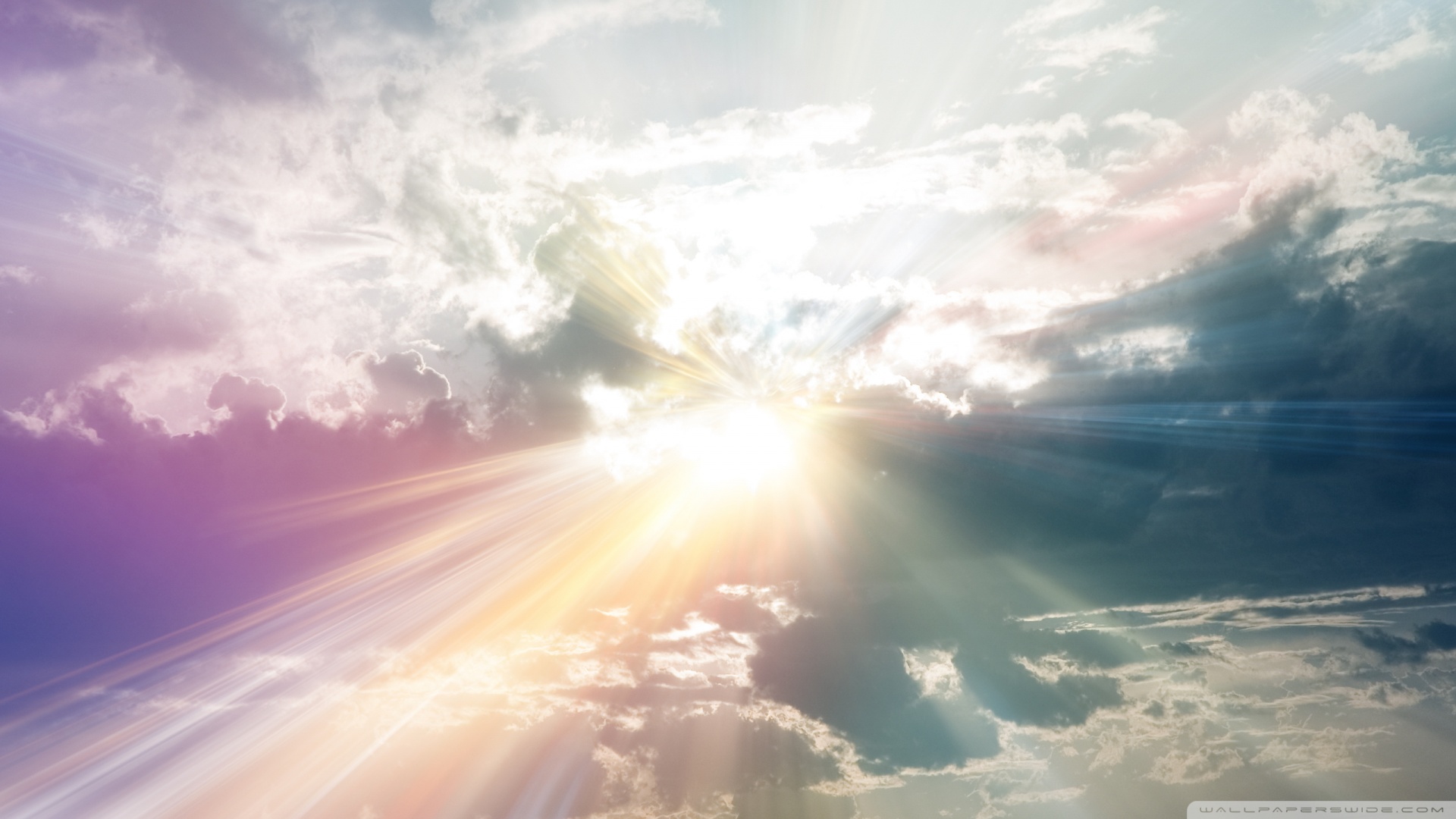 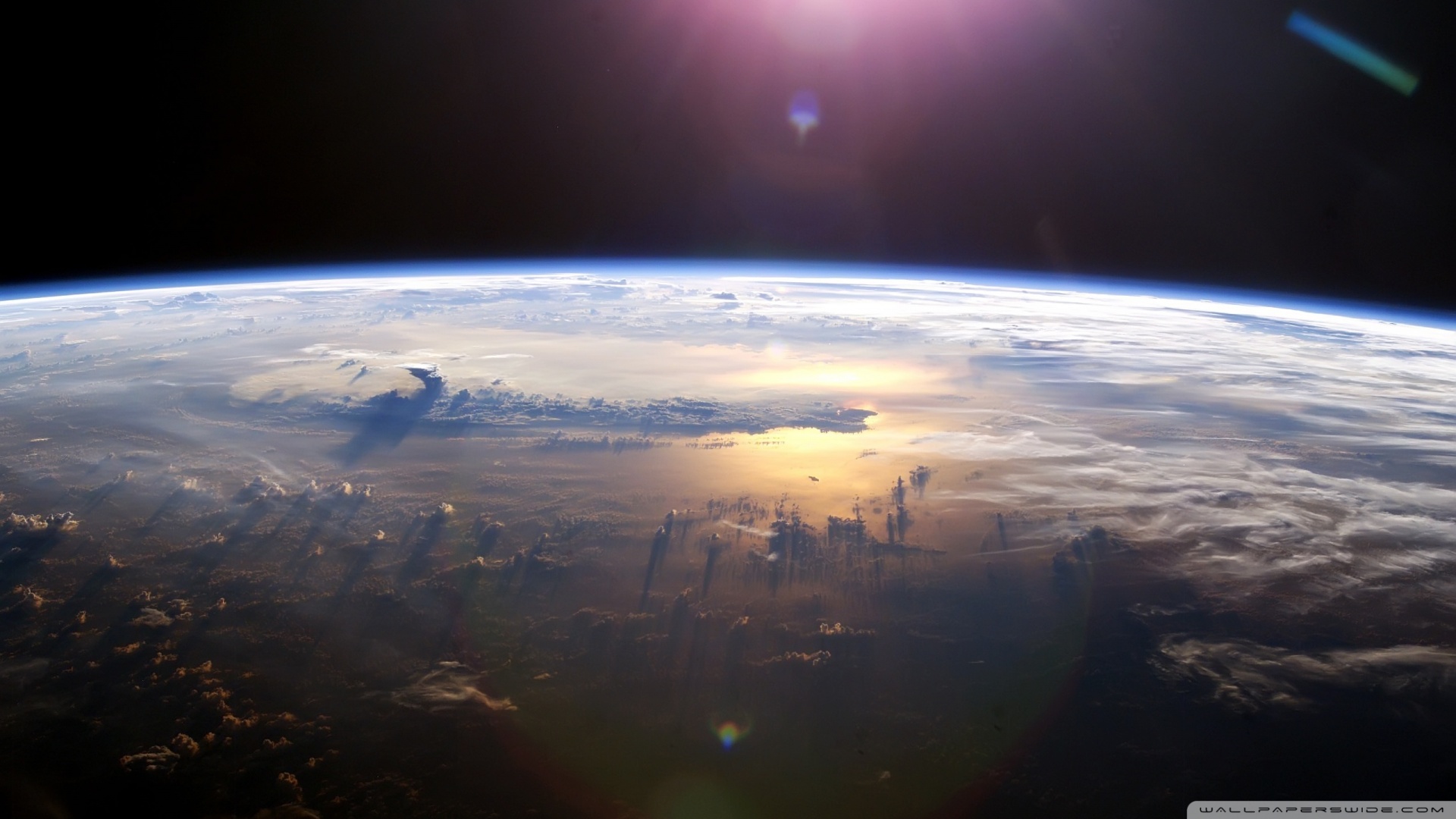 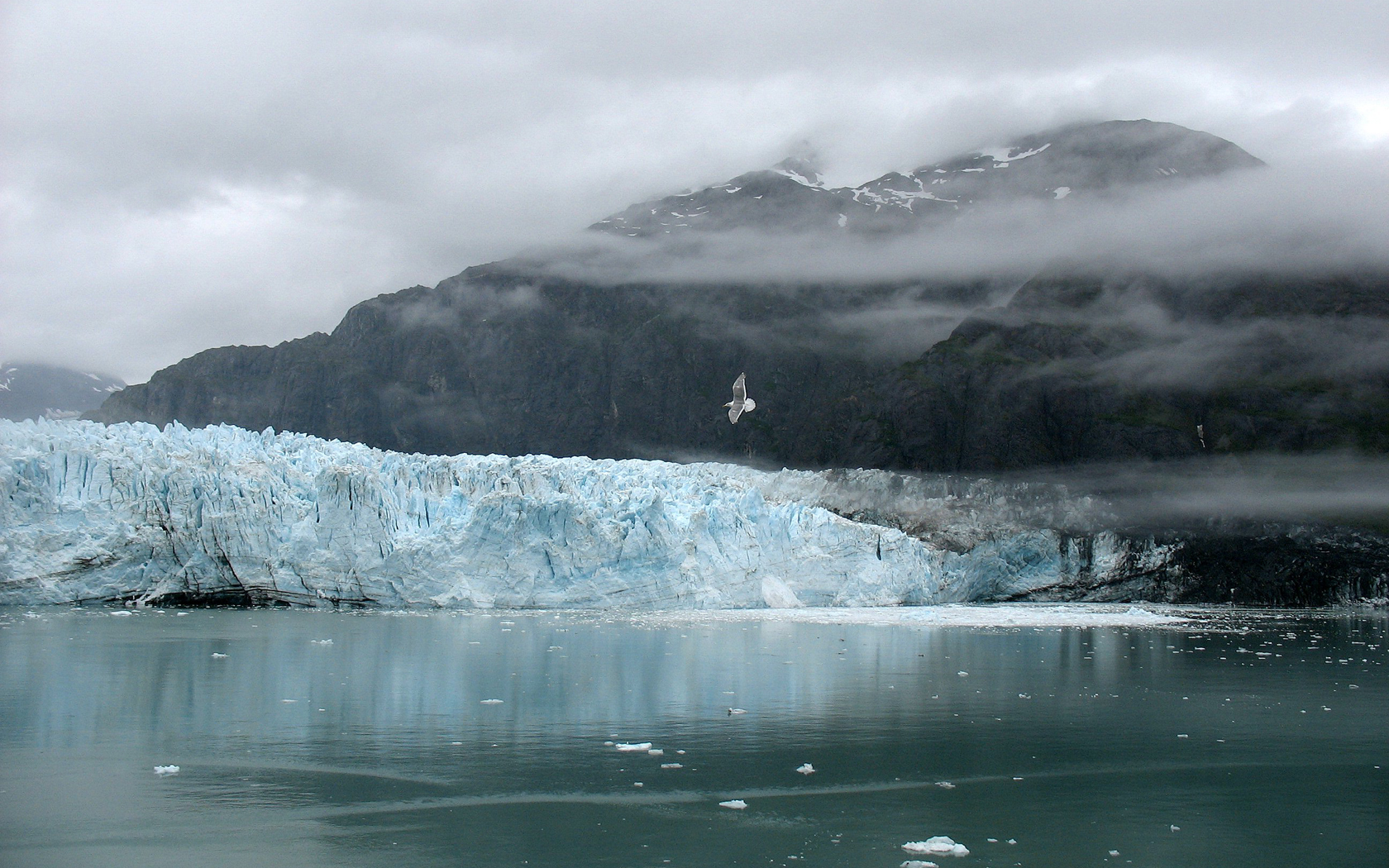 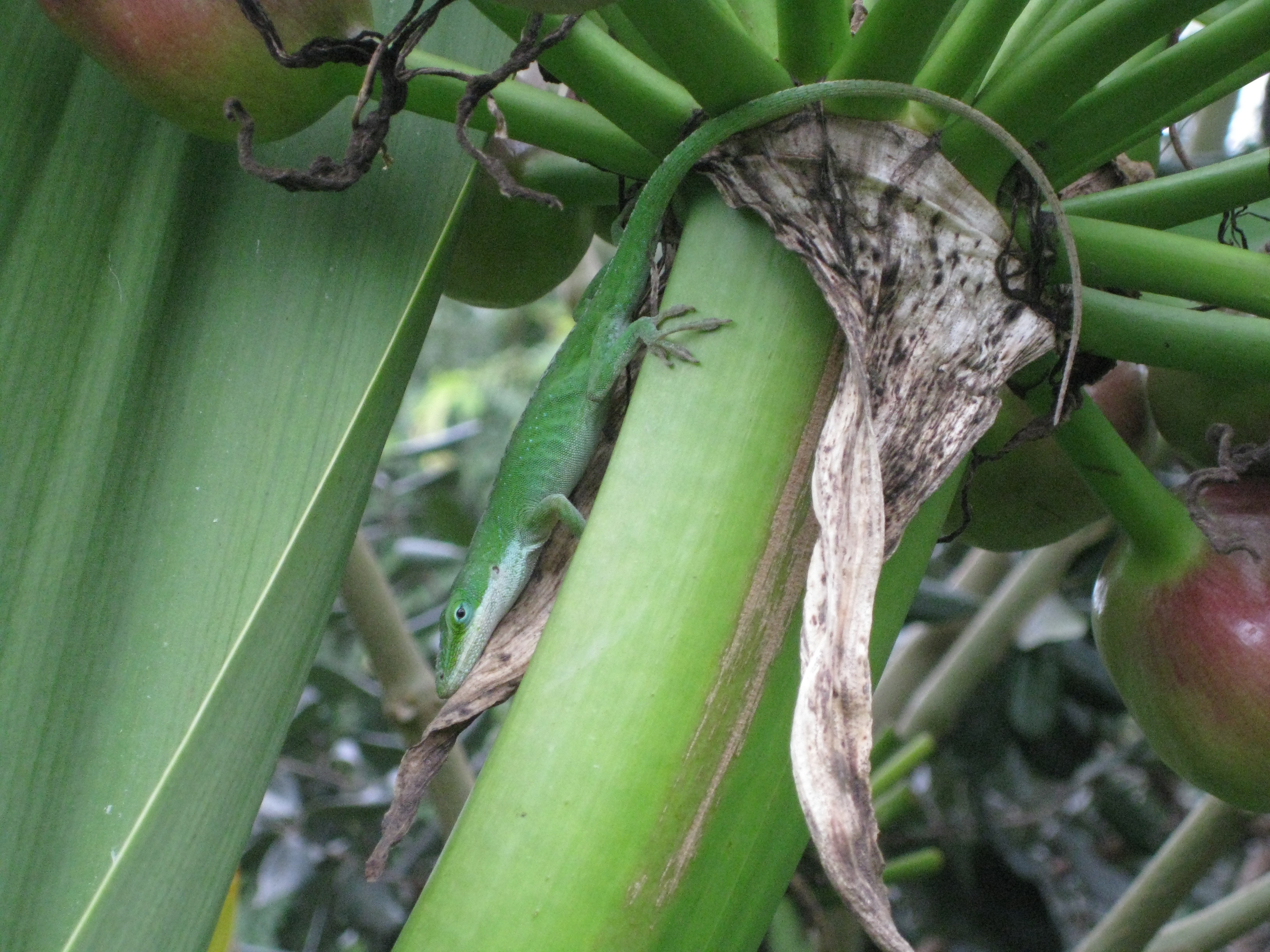 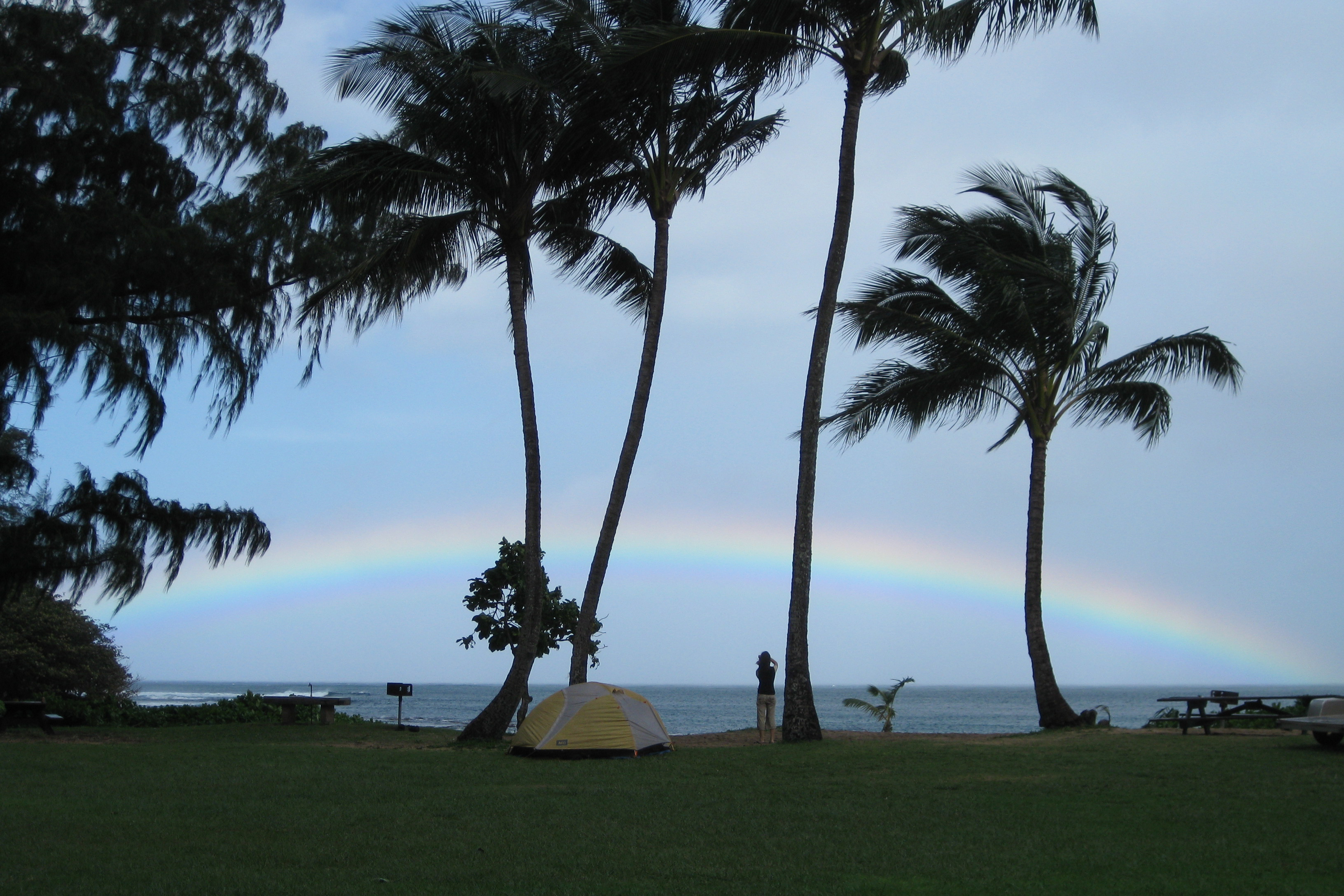 Design a Game!
Must require exactly TWO (2) players
Each game should take ~5 minutes
Include at least a little story

Write your rules:
Story
Game Setup
Gameplay
Winning
Playtesting
Pair up
Introduce yourself
Create an environment of honest feedback
Listen carefully!
[Speaker Notes: ~5 minutes each game:]
Playtesting
What actually happened?
Who did what, who won, how long did it take?

What was confusing?

Did the players have fun? Why?

What should change to increase fun?
[Speaker Notes: ~5 minutes each game:]
Game Design Skills
Communication
Written, verbal, visual, aural, persuasive

Observing and listening
Playtesting

Creative thinking
Resourcefulness

Analytic thinking
Attention to detail

Teamwork
Thank you!
http://irafay.com/GenCon
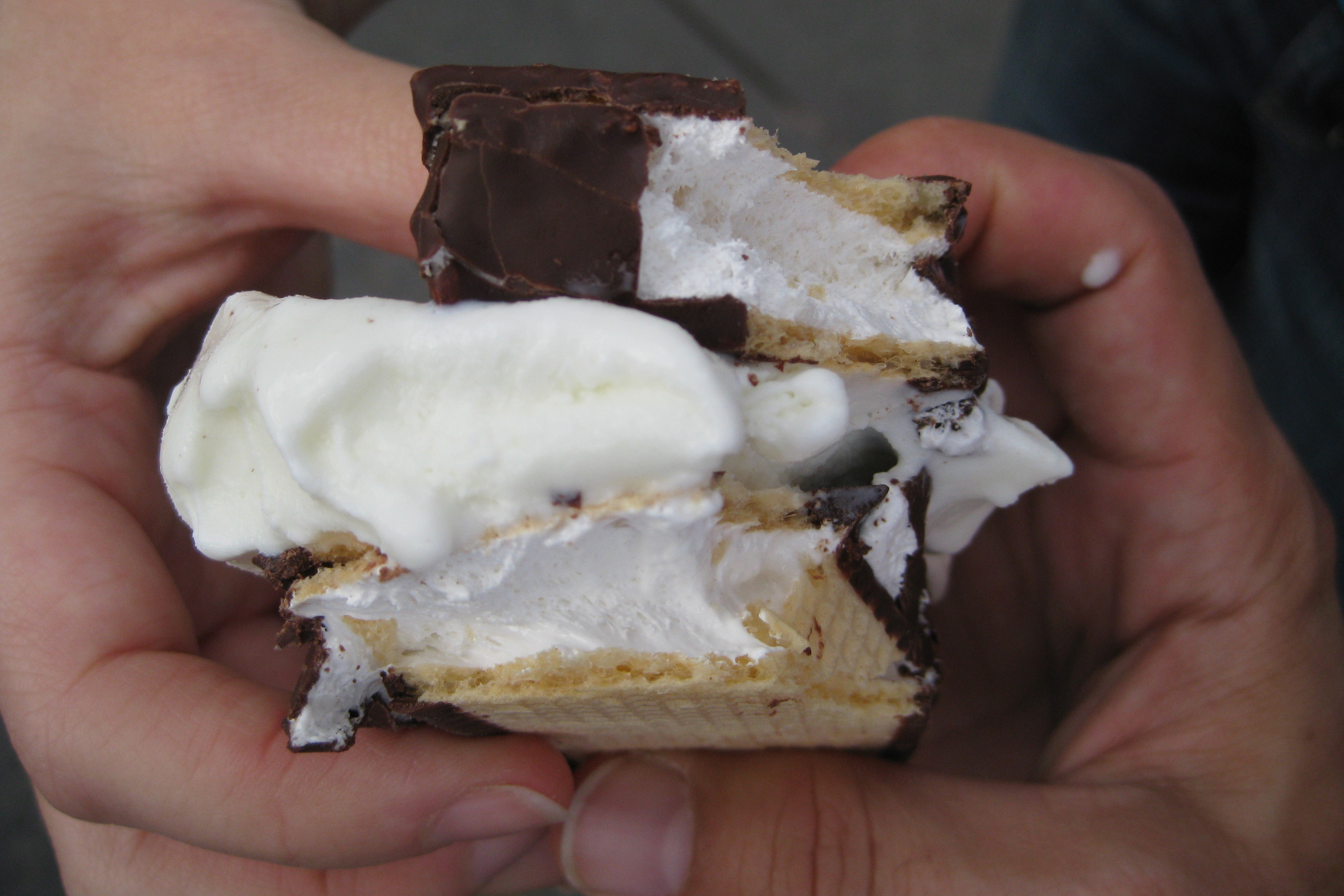